CLOTTING DISORDERS 2 Dept. of oral pathology
Learning Objectives
At  the end of the lecture student should be able to  :

Differentiate between Haemophilia, Pseduhaemophilia& Para haemophilia
Differentiate between Afibrinogenemia & dysfibrinogenemia
Describe Macroglobulinemia
HEMOPHILIA
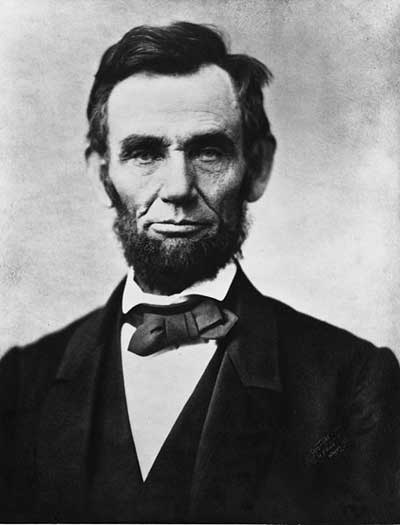 HEMOPHILIA -A
Def of F VIII (Antihaemophilic factor)
Inheritted as an X – linked trait.
10 times more commonly than hemophilia –B.
TYPES- Mild(< 4% of AHF)
                 Moderate(1 – 3 % of AHF)
                 Moderate to severe(0.0-0.9% of AHF)
                 Severe( 0 % of AHF)
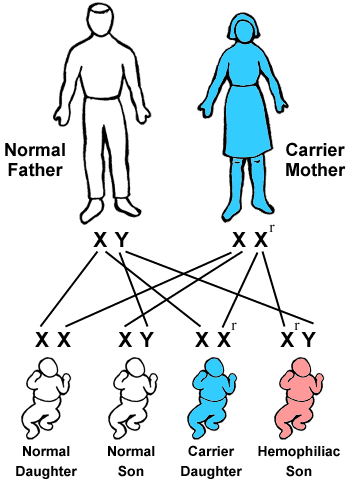 CLINICAL FEATURES:
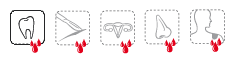 No racial predilection
AGE-Bleeding manifestations begin after 6 months of age.
SIGNS: Hematomas, Hemarthroses,Hematuria,GI bleeding, Bleeding from laceration , head trauma,spontaneous intra cranial bleeding. Hemorrhage into joints that causes muscle spasm.
Treatment
As such there is no cure only remedy is protection of the patient from the traumatic injuries.
Preoperative transfusion of whole blood & administration of antihemophilic factor concenterate
Von Willebrand’s Disease/ Pseudohemophilia
Tendency of bleeding in those patients who have normal platelet count, clotting time, serum fibrinogen, prothrombin time.
Hereditary disorder- autosomal dominant
Spontaneous bleeding, cutaneous echymoses, GI bleeding, severe menorrhagia , gingival bleeding
Parahaemophilia
Deficiency of factor V
Autosomal recessive
Spontaneous epistaxsis, bleeding into GI, menorrhagia, gingival bleeding.
Clotting & Prothrombin time prolonged
Afibrinogenemia & Hypofibrinogenemia
Little or no fibrinogen in the tissue
Types-Acquired & Congenital
Long periods of freedom from bleeding, hemarthrosis is less common.
Clotting & prothrombin time infinite
Dysfibrinogenemia
Autosomal dominant
Fibrinogen present in normal amount, but is defective in its structure & coagulability so that the aggregation of fibrin monomers are impeded.
Also seen in liver diseases
Prothrombin time prolonged
Fibrin Stabilizing Factor Deficiency( Factor XIII)
Autosomal recessive/ liver disease
Delayed post surgical bleeding episodes, hemartrosis, defective wound healing
Bleeding from stumps of umblical chord
Soft tissue bleeding & bruising
Macroglobulinemia
Not specifically a blood ‘factor’ diseases
Generally classified as plasma cell dyscrasia so that the excessive proliferation of B-lymphocytes results in the production of large amounts electrophoretically homogenous M-type globulins
Hyperviscosity, cryoglobunemia, coagulation abnormalities,etc
Neoplastic infilteration of lymphoplasmacytic cell infilterate
Pallor weakness & weight loss , lymphadenopathy & hepatomegaly
Haemorrhages from nasal & oral cavity
SUMMARY
Haemophilia
Pseduhaemophilia
Para haemophilia
Afibrinogenemia & dysfibrinogenemia
Macroglobulinemia
References
Basic Pathology. Kumar, Cortan, Robbin. sixth edition. 
Shafers Oral Pathology.
Basics of hematology. Kwathilkar.3rd edition.
Neville Oral Pathology
THANK YOU